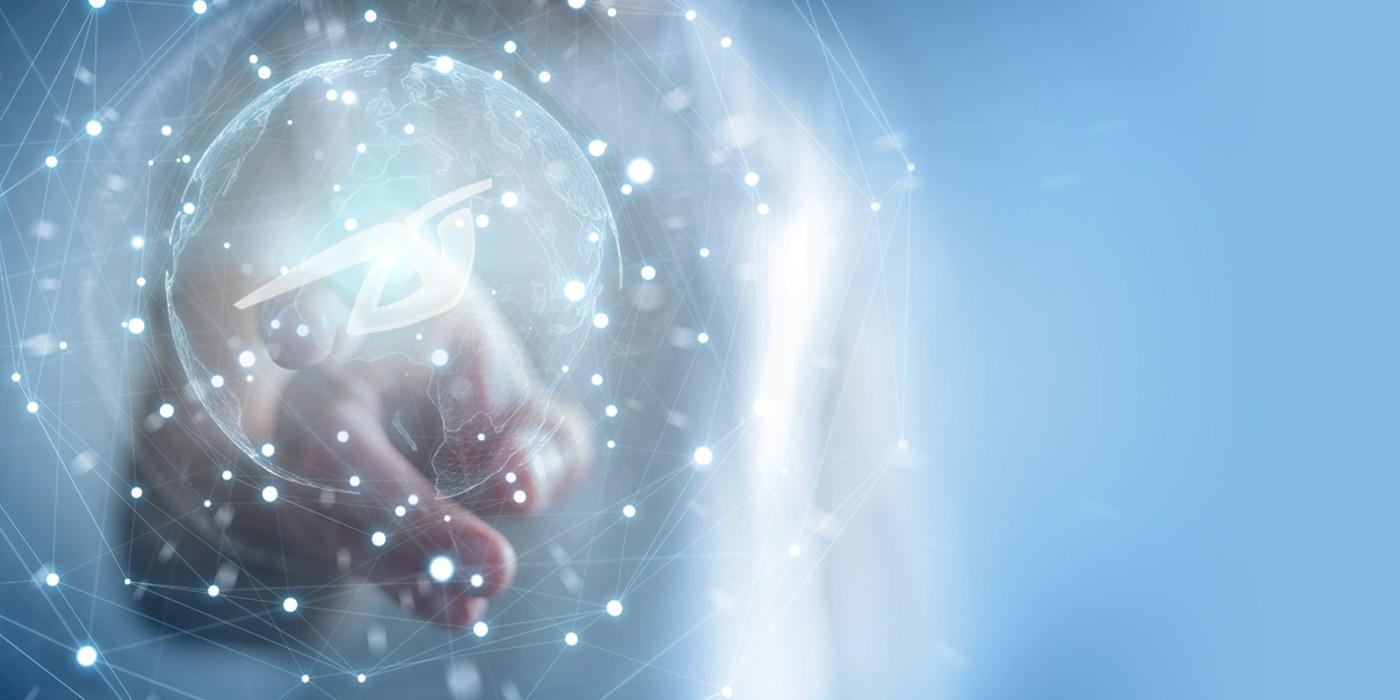 Searching for Risk Premia 
in Sustainable Finance
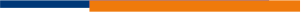 Dr George Christodoulakis
ICAP CRIF BoD, Head of Credit Rating Agency

22 September 2022

CCI France Grèce Conference
ESG and Sustainable Development
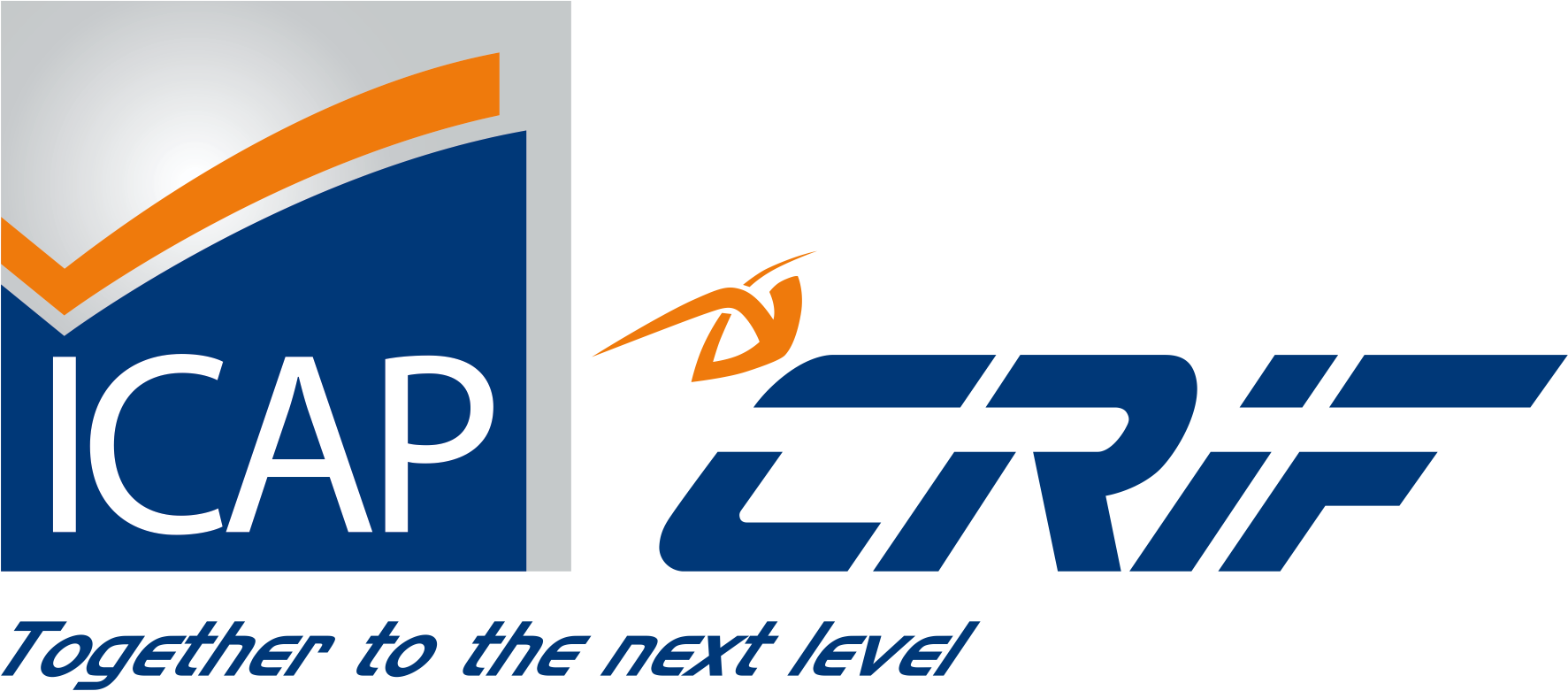 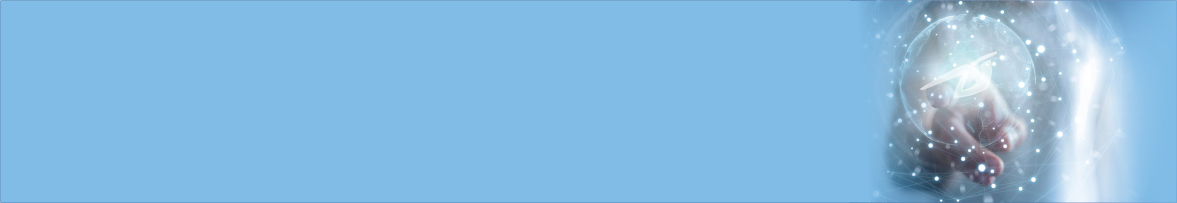 In Search for Risk Premia
ICAP CRIF Ratings - overview
Pricing of ESG vs Conventional Assets
Creditors, Investors
News vs Risk
Economic Materiality

Stock Markets Respond to ESG News
“-” as ESG is seen as “agency cost”
“+” as ESG is seen as risk vs return enhancement 
Evidence
Positive (negative) price reaction to positive (negative) news
Short-term, sector and E/S/G asymmetries, economically material news
ICAP CRIF CRA prepares evidence on risk 

Do Bond Investors and Creditors offer an interest rate discount?
E - Greenium, S - Socium, G – Govium
Mixed Evidence (adjusted for structural features)
Zero discount for municipal bonds
Modest discount for corporate bonds
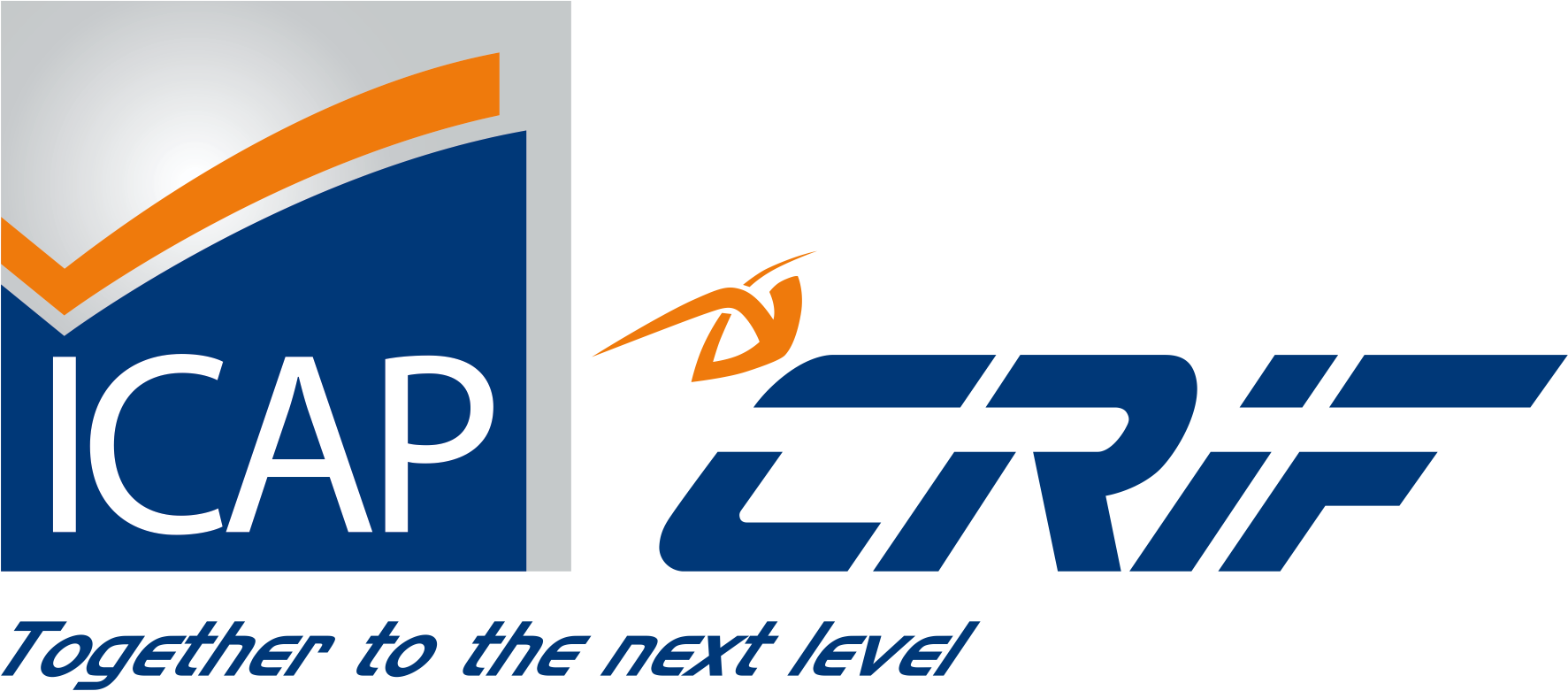 2
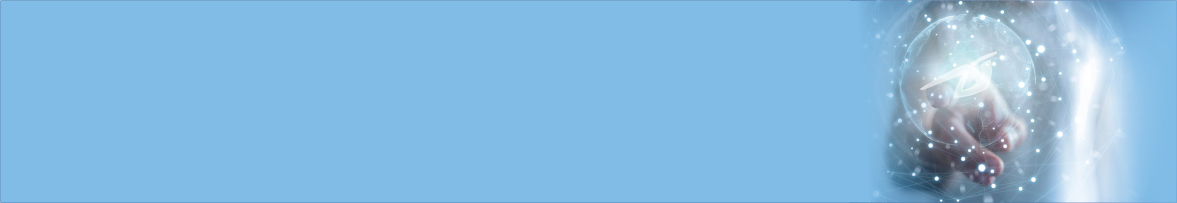 Why ESG Risk Premia May be Present
ICAP CRIF Ratings - overview
Short-Term Mismatch of Demand & Supply, Oversubscription
Elimination by Arbitrage – unsustainable

Internalization of Externalities
Elimination by multiple beneficiaries – unsustainable 

Preferences for Returns + Intangible Benefits
Psychological, brand, reputation etc
Elimination by Arbitrage – unsustainable 

Government and Regulatory Policies
EBA guidelines – sustainable, ineffective
ESMA preparations – sustainable, ineffective

Inherently Reduced Risk
Emergence on a risk-adjusted basis - sustainable
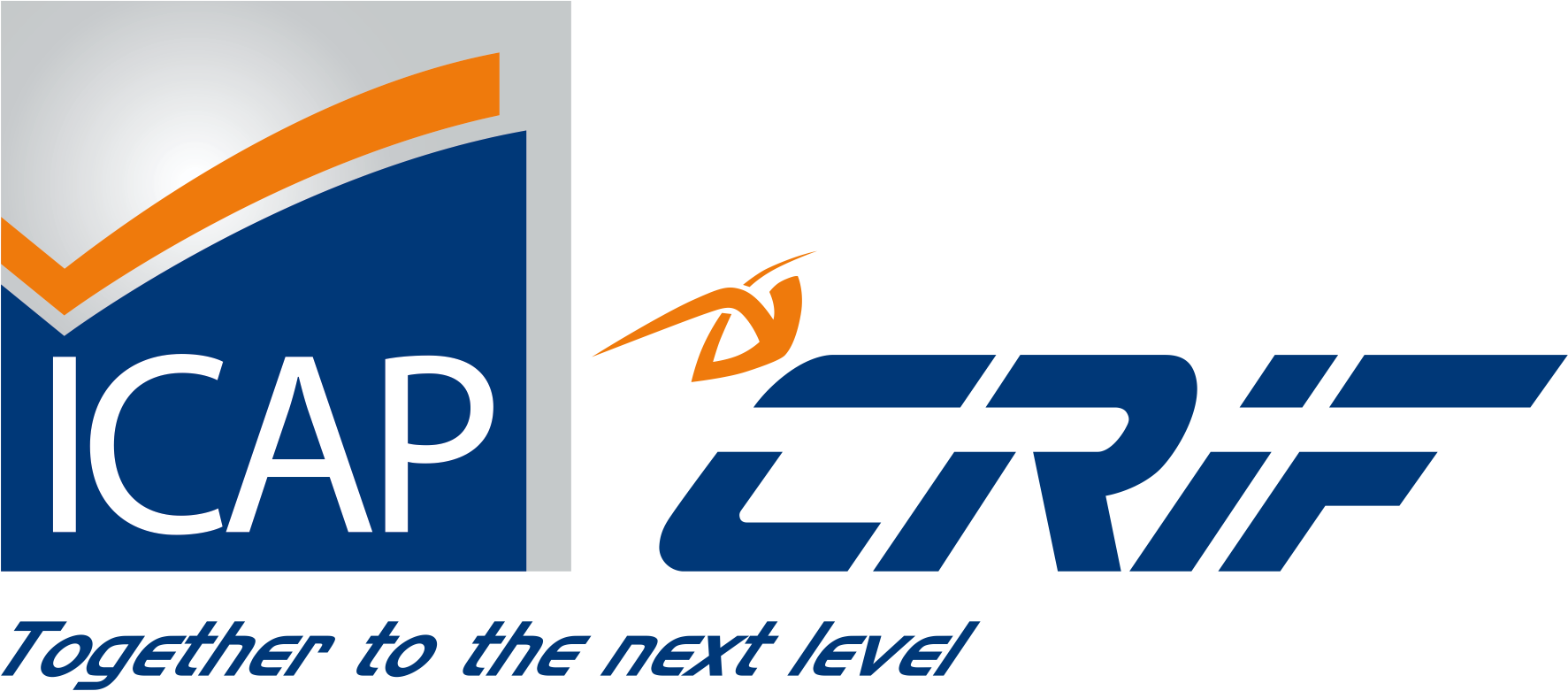 2
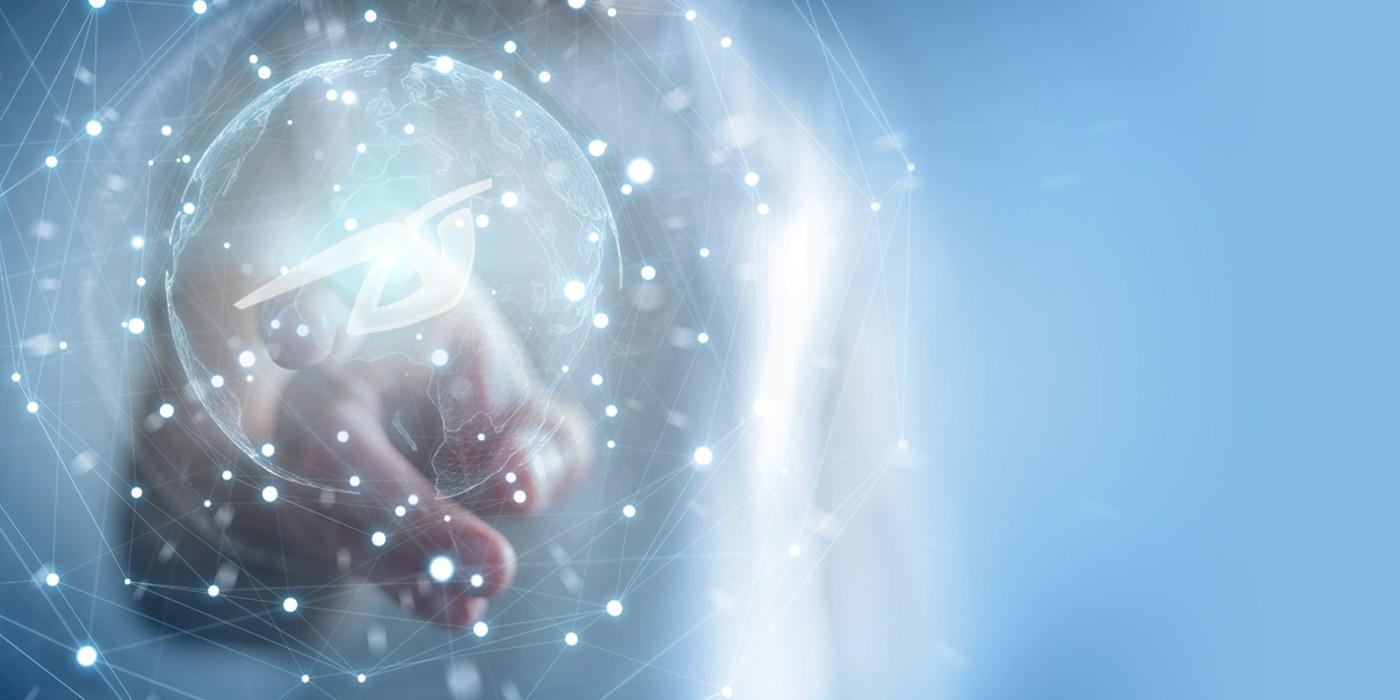 Thank you
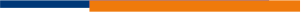 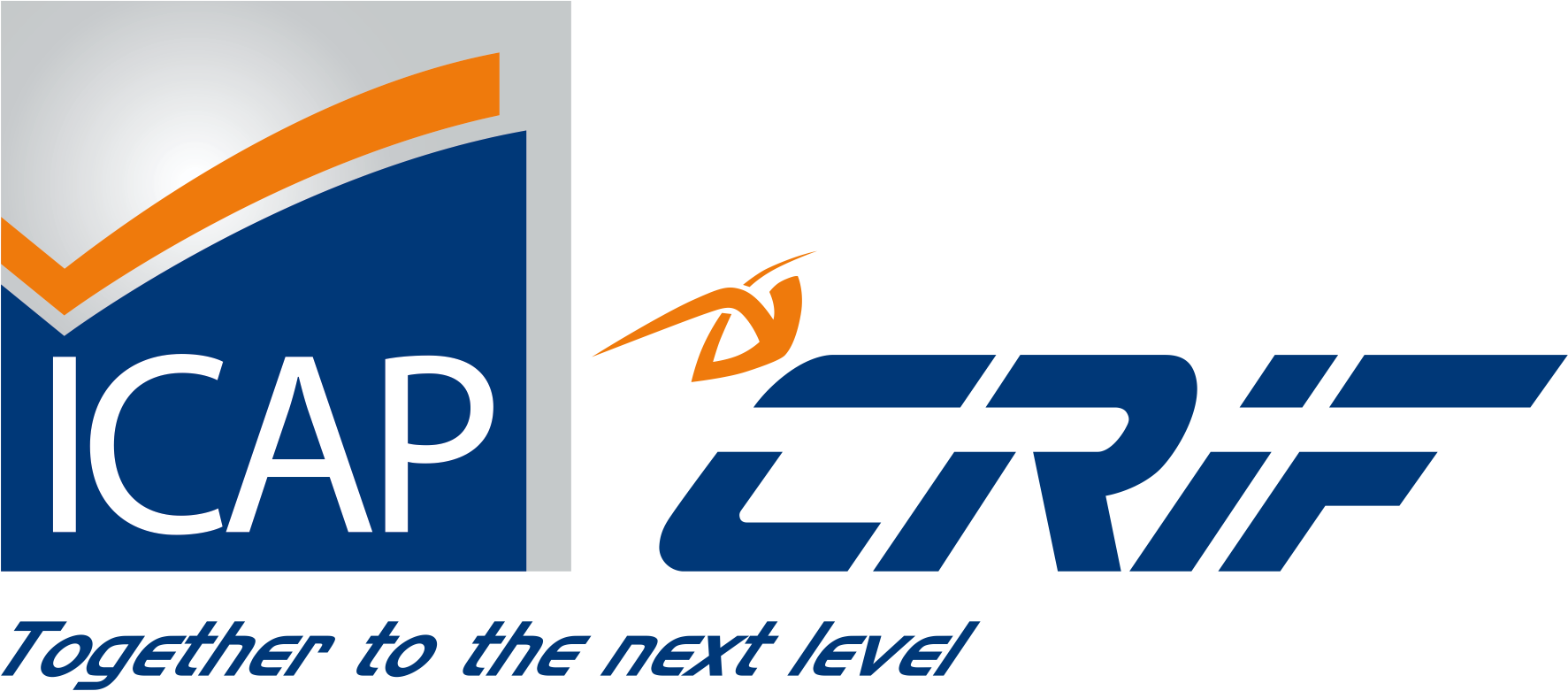